Kognitiv tillgänglighet till elektronisk kommunikation
En kunskapsöversikt
Syfte
Organisation
Metod
Resultat
Slutsatser
Syfte
Att sammanställa och bedöma befintlig kunskap om åtgärder för tillgänglighet till elektronisk kommunikation för personer med kognitiva funktionsnedsättningar.
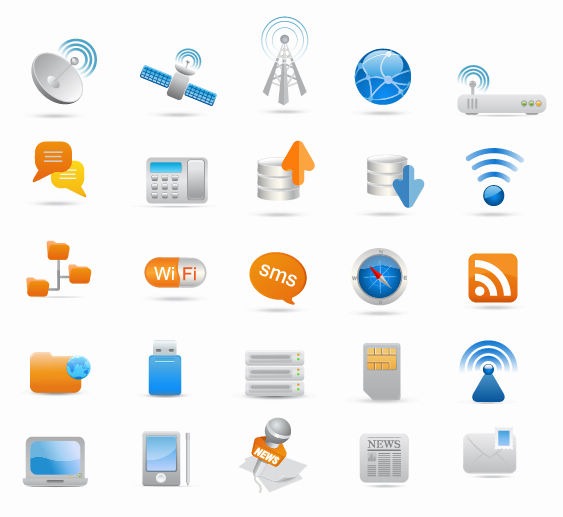 [Speaker Notes: … för personer med kognitiva funktionsnedsättningar.

Medverka till att tillgängligheten till elektronisk kommunikation förbättras.

Detta skall ske genom att skapa förutsättningar för evidensbaserat arbete kring frågor om kognitiv tillgänglighet och standardisering.]
Frågeställningar
Vilka åtgärder för ökad kognitiv tillgänglighet till elektronisk kommunikation är utvärderade och rapporterade i den vetenskapliga litteraturen?
Vilka effekter hade åtgärderna?
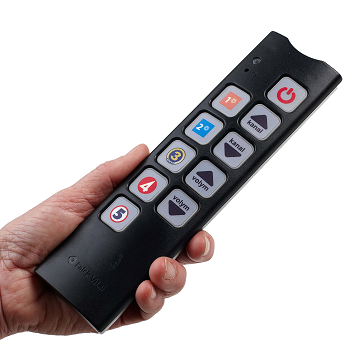 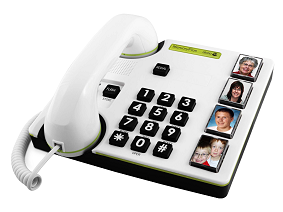 [Speaker Notes: För att ta emot, tillgodogöra sig och sända information behöver man
begripa innehållet samt
begripa och hantera eller interagera med användargränssnitten.

Vi kommer därför studera både begriplighet och interaktion.]
Studiens omfång
Åtgärder för att öka den kognitiva tillgängligheten till information som förmedlas elektroniskt och till användargränssnitt  för denna förmedling.
Ingen begränsning i kommunika-tionens syfte, medium eller modalitet (ljud, text, bild, rörlig bild, färg, form, etc).
[Speaker Notes: Hur har vi tänkt täcka in elektronisk kommunikation?

Datorer, surfplattor, smarta telefoner, mobiltelefoner, smart-TV, smarta hem, etc.]
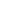 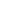 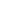 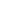 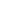 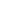 Initiativ och förankring
Initierad av:


Förankrad hos:
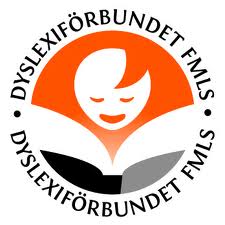 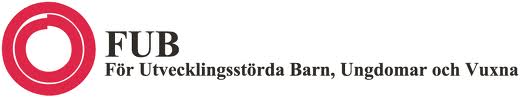 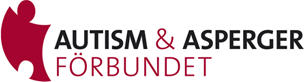 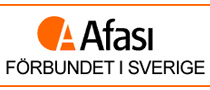 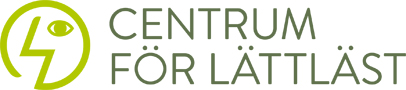 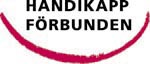 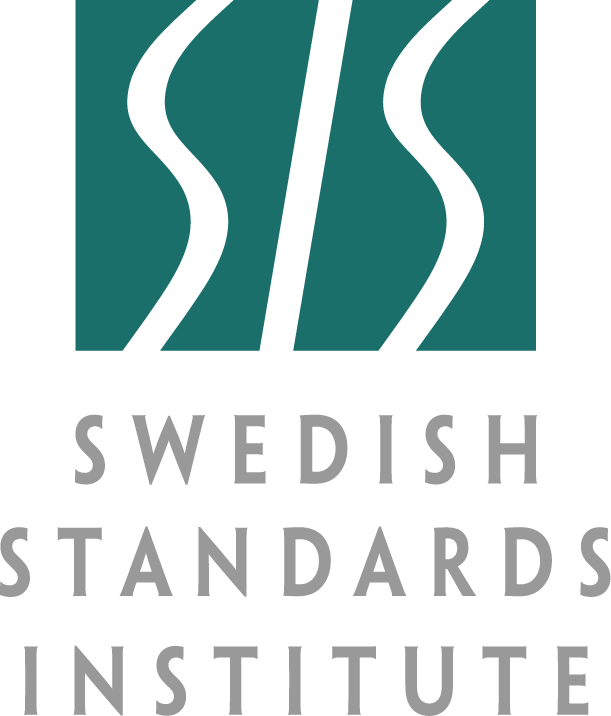 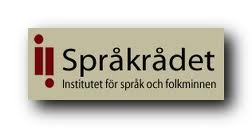 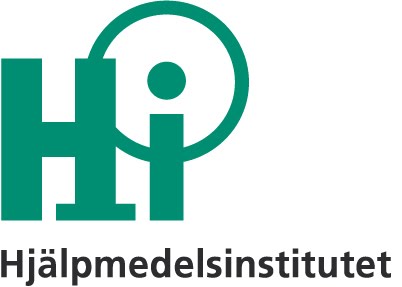 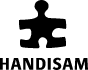 [Speaker Notes: Förankrad i näringslivet:
FunkaNu, Ergolab AB, Abilia AB]
Styrgrupp och finansiering
Jan Gulliksen, KTH CSC
Ann Lantz, KTH CSC
Johan Borg, KTH CSC
Torbjörn Lundgren,     Dyslexiförbundet FMLS
Hans Hammarlund,     Riksförbundet FUB
Finansiering: PTS
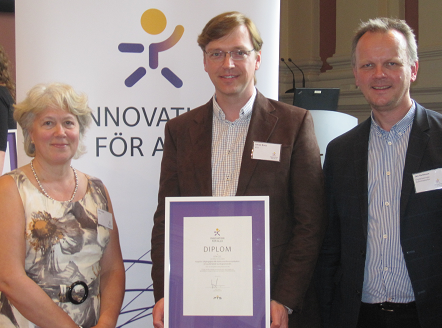 Metod
Systematisk sökning och granskning
Identifiering av artiklar
Dataextrahering
Kvalitetsbedömning
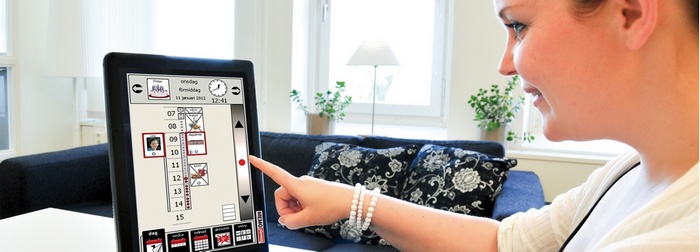 [Speaker Notes: Hur har vi tänkt täcka in elektronisk kommunikation?

Datorer, surfplattor, smarta telefoner, mobiltelefoner, smart-TV, smarta hem, etc.]
Identifiering av artiklar
Söktermer
Medium(46)
Funktionsned-sättningar (31)
Utfall (16)
   eller
Kategorier
   eller
Specifika termer
Databaser 13
Sökträffar 10 206
In/Exklusionskriterier
In: Granskad primärforskning
Ex: Expertåsikter, litteraturöversikter, enskilda fallstudier
Utvalda artiklar 29
[Speaker Notes: Ett utkast av studieprotokollet för hur kunskapsöversikten skall genomföras har tagits fram.]
Dataextrahering
Syfte
Studiedesign
Metod
Deltagare
Antal
Funktions-nedsättning
Ålder
Kön
Land
Miljö
Medium eller utrustning
Typ av kommunikation
Utfallsmått
Resultat
Quality assessment
10 items
Max score 20

Rating
A (17-20): 12
B (11-16): 16
C (0-10): 3
Objective
Background
Design
Methods
Data
Findings
Discussion
Studiedesign och länder
Design: 17 kvantitativa, 6 kvalitativa, 6 mixed
Funktionsnedsättningar
Kommunikation eller interaktion
Internet
Webbläsare, utvecklingsstörning
Få knappar och funktioner
Självinstruerande knappar
Talar om troligt nästa steg
Läser upp markerade ord och meningar
Visar bilder till ord och meningar
Chu 2002, Davies 2001
[Speaker Notes: Hur har vi tänkt täcka in elektronisk kommunikation?

Datorer, surfplattor, smarta telefoner, mobiltelefoner, smart-TV, smarta hem, etc.]
Internet
Webbplatser, utvecklingsstörning
Sidor fyller skärmen; ingen scrollning
Webbläsarens meny och knappar dolda
Bakåt- och hemknapp på webbsidorna
Beskrivande text längst upp 
Ljudinstruktioner
Bildstöd för val
Strukturerad, stegvis navigering
Sevilla 2007
[Speaker Notes: Hur har vi tänkt täcka in elektronisk kommunikation?

Datorer, surfplattor, smarta telefoner, mobiltelefoner, smart-TV, smarta hem, etc.]
Internet
Webbplatser, utvecklingsstörning
Kunde inte använda två webbplatser som uppfyllde högsta kravnivån i tillgänglighetsstandarden WCAG 1.0
Small 2005
[Speaker Notes: Hur har vi tänkt täcka in elektronisk kommunikation?

Datorer, surfplattor, smarta telefoner, mobiltelefoner, smart-TV, smarta hem, etc.]
E-post
E-postprogram, afasi
Färdiga meningar och fraser att välja från
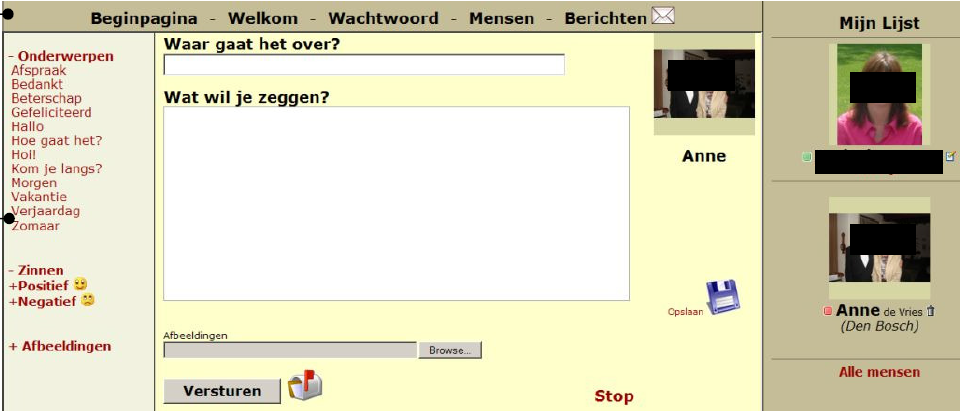 Mahmud 2011
[Speaker Notes: Hur har vi tänkt täcka in elektronisk kommunikation?

Datorer, surfplattor, smarta telefoner, mobiltelefoner, smart-TV, smarta hem, etc.]
E-post
E-postprogram, förvärvad hjärnskada
Inte själva kunna stänga av
Stödpersoner hanterar kontakter
Adressbok med bilder
Senast mottagna meddelandet i övre fönstret
Nedre fönstret för att skriva svar
Sohlberg 2005
[Speaker Notes: Hur har vi tänkt täcka in elektronisk kommunikation?

Datorer, surfplattor, smarta telefoner, mobiltelefoner, smart-TV, smarta hem, etc.]
Chat
Videochat, afasi
Stödverktyg
Ja, Nej, Förstår inte
Textruta
Karta
Klocka
Kalender
Siffror
Skala
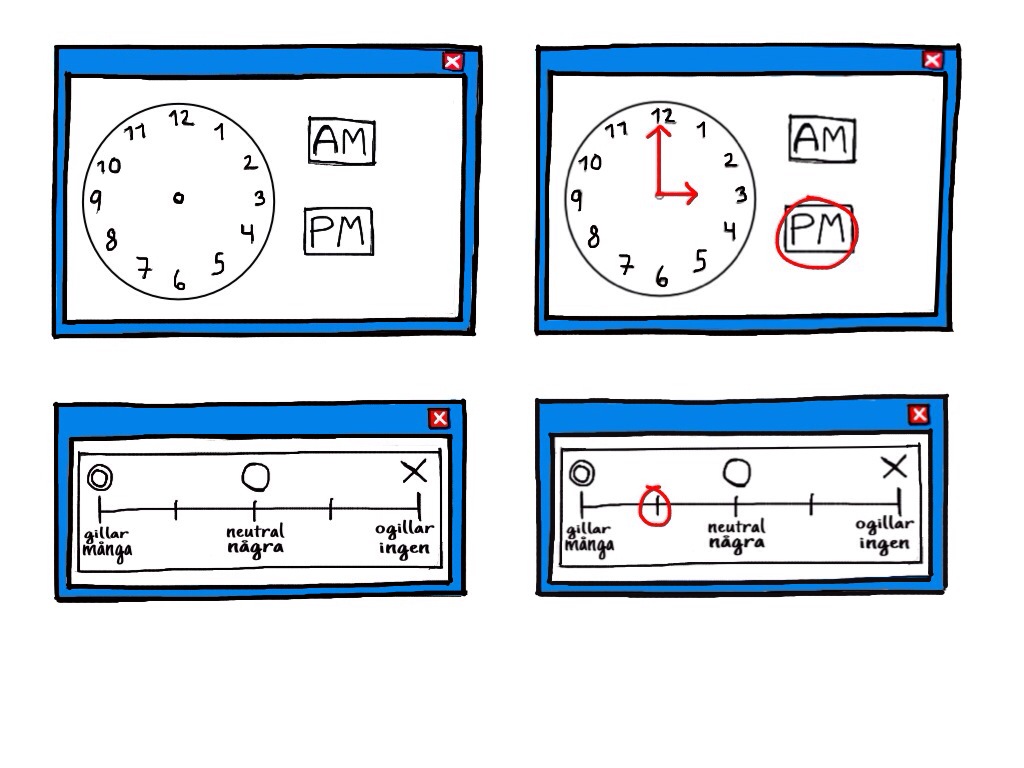 Kuwabara 2009
[Speaker Notes: Hur har vi tänkt täcka in elektronisk kommunikation?

Datorer, surfplattor, smarta telefoner, mobiltelefoner, smart-TV, smarta hem, etc.]
Chat
Chat, kognitiva funktionshinder
Symboler
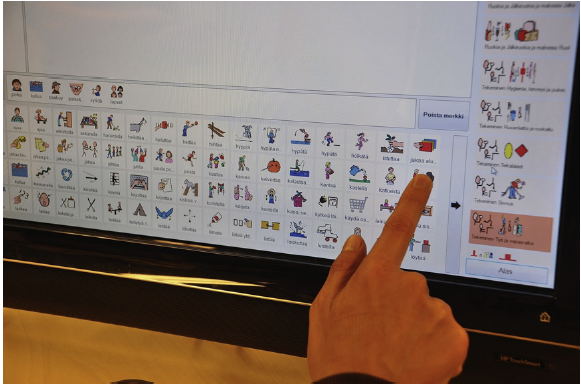 Keskinen 2012, Tuset 2010
[Speaker Notes: Hur har vi tänkt täcka in elektronisk kommunikation?

Datorer, surfplattor, smarta telefoner, mobiltelefoner, smart-TV, smarta hem, etc.]
Telefon
Smartphone, kognitiva funktionshinder
Bilder
Ljudstöd
Få knappar
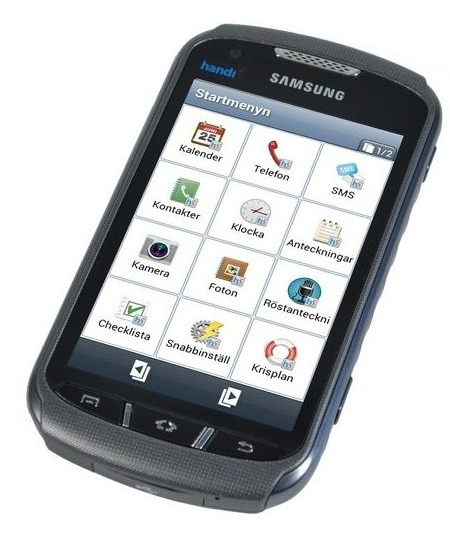 Stock 2006, Stock 2008
[Speaker Notes: Hur har vi tänkt täcka in elektronisk kommunikation?

Datorer, surfplattor, smarta telefoner, mobiltelefoner, smart-TV, smarta hem, etc.]
Telefon
Mobiltelefon, kognitiva funktionshinder
Vika upp
Bilder på kontakterna
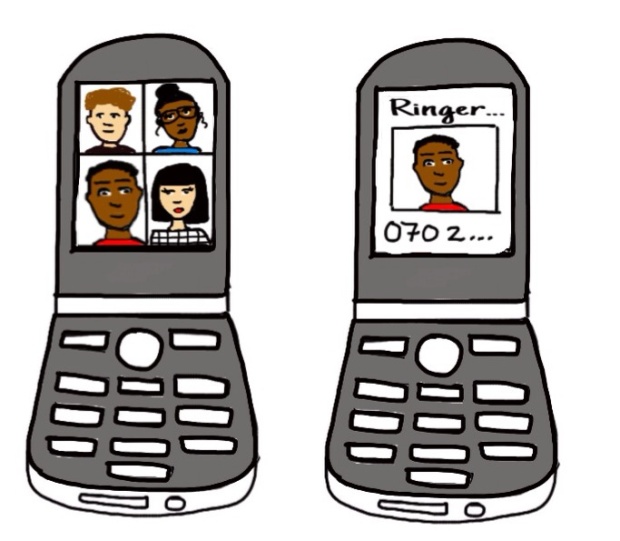 Sesto 2008
[Speaker Notes: Hur har vi tänkt täcka in elektronisk kommunikation?

Datorer, surfplattor, smarta telefoner, mobiltelefoner, smart-TV, smarta hem, etc.]
Tv
Tv, demens
Avatar
Enkel fjärrkontroll
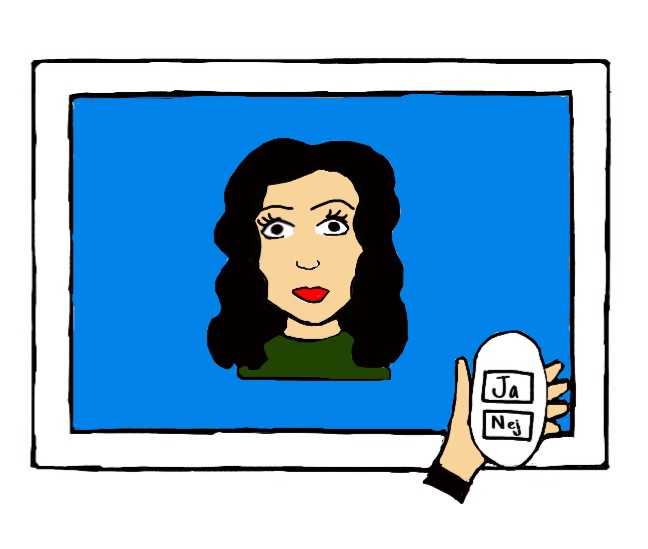 Carrasco 2008
[Speaker Notes: Hur har vi tänkt täcka in elektronisk kommunikation?

Datorer, surfplattor, smarta telefoner, mobiltelefoner, smart-TV, smarta hem, etc.]
Bilder
Ikoner och bilder, afasi
Bäst förståelse av ikoner vid låg eller medelhög kognitiv nivå
Bäst förståelse av bilder vid hög kognitiv nivå
Snabbast med ikoner vid låg kognitiv nivå
Snabbast med bilder vid högre kognitiva nivåer
Ma 2009
[Speaker Notes: Hur har vi tänkt täcka in elektronisk kommunikation?

Datorer, surfplattor, smarta telefoner, mobiltelefoner, smart-TV, smarta hem, etc.]
Text
Läsning på skärm, dyslexi
Extra mellanrum mellan bokstäver, ord och rader
Självvalda typsnitt (Arial)
Större men inte feta bokstäver
Smalare kolumner
Självvalda färger
Färgning av spegelvända bokstäver
Dickinson 2002, Gregor 2000, Stern, 2013
[Speaker Notes: Hur har vi tänkt täcka in elektronisk kommunikation?

Datorer, surfplattor, smarta telefoner, mobiltelefoner, smart-TV, smarta hem, etc.]
Multimedia
Dyslexi och autism
Lärde sig mer eller förstod bättre vid enbart text
Komplettering med bilder eller talad text gav inte bättre resultat
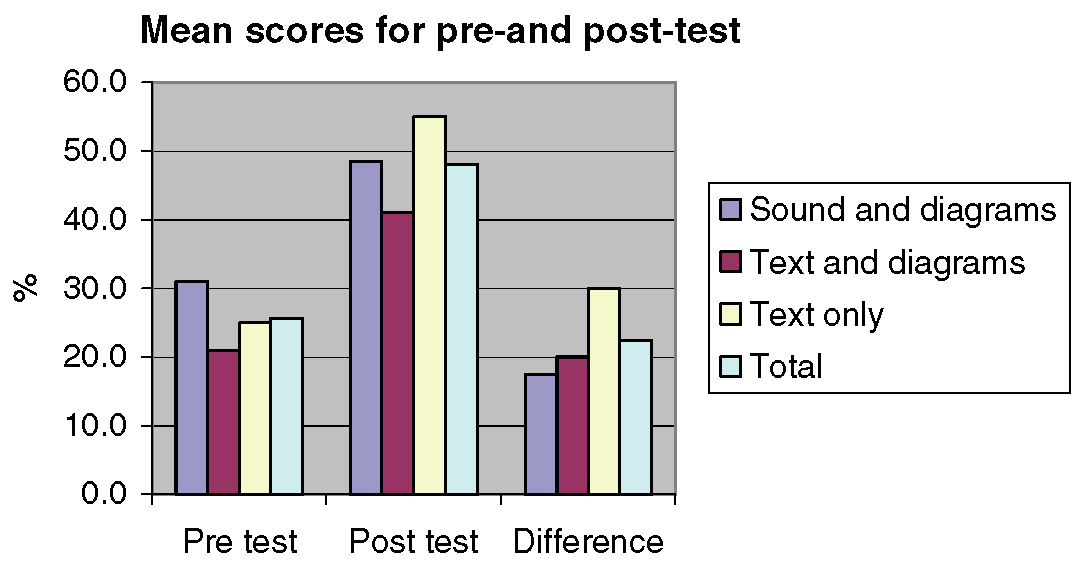 Beacham 2006, Grynszpan 2008
[Speaker Notes: Hur har vi tänkt täcka in elektronisk kommunikation?

Datorer, surfplattor, smarta telefoner, mobiltelefoner, smart-TV, smarta hem, etc.]
Multimedia
Inlärningssvårigheter
Lärde sig mer och förstod bättre vid samtidig text, talad text och symboler
Enbart text, eller text + talad text, eller text + symboler fungerade sämre
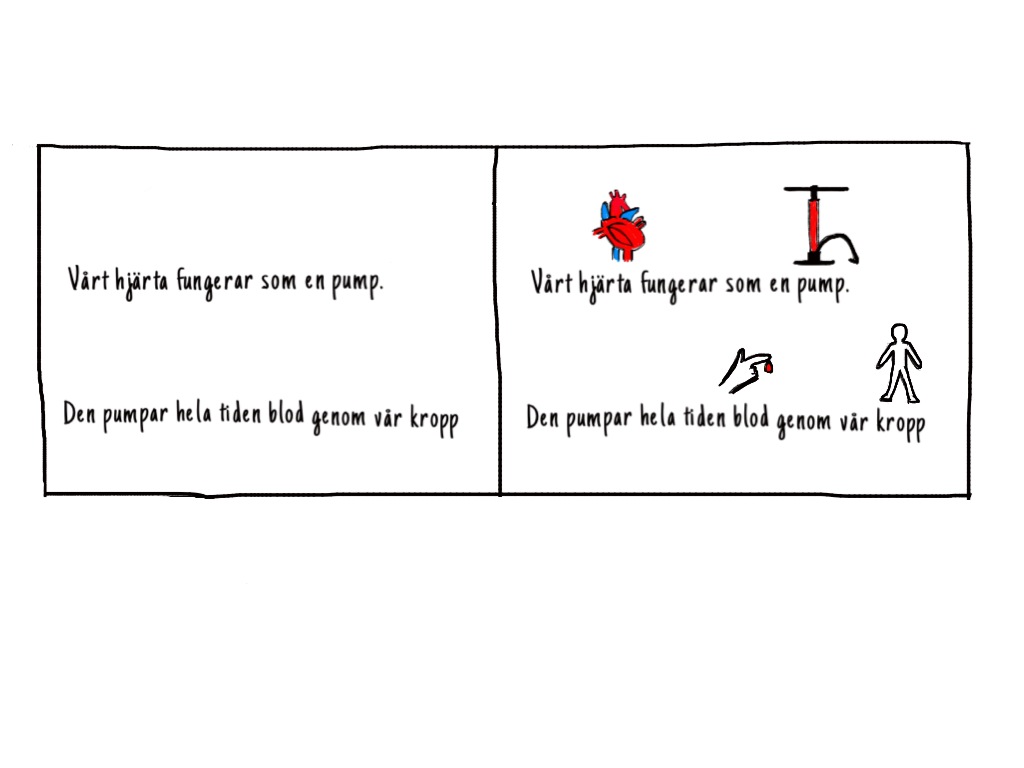 Zentel 2007
[Speaker Notes: Hur har vi tänkt täcka in elektronisk kommunikation?

Datorer, surfplattor, smarta telefoner, mobiltelefoner, smart-TV, smarta hem, etc.]
Multimedia
Depression
Bättre förståelse och mindre stress vid videopresentation jämfört med enbart text
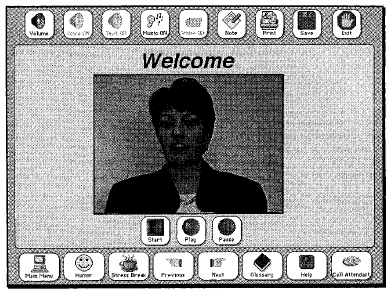 Jimison 1998
[Speaker Notes: Hur har vi tänkt täcka in elektronisk kommunikation?

Datorer, surfplattor, smarta telefoner, mobiltelefoner, smart-TV, smarta hem, etc.]
Hantera apparat
Mus, kognitiva funktionshinder
Vill undvika musfunktioner där man måste dra och släppa
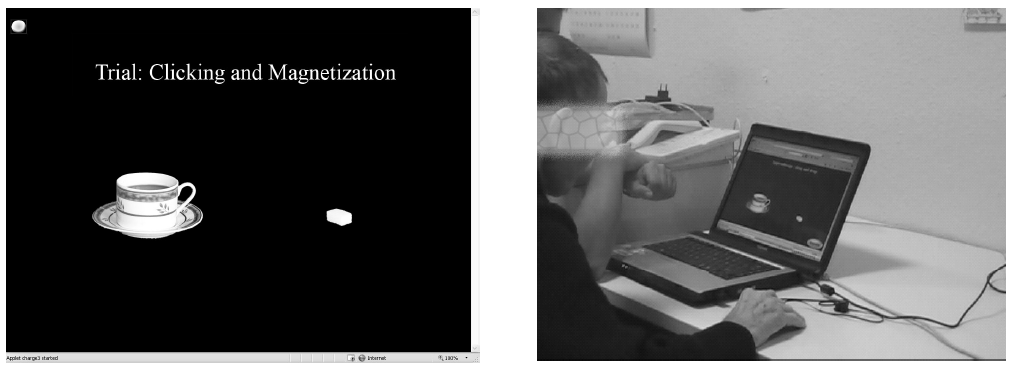 Vigouroux 2009
[Speaker Notes: Hur har vi tänkt täcka in elektronisk kommunikation?

Datorer, surfplattor, smarta telefoner, mobiltelefoner, smart-TV, smarta hem, etc.]
Hantera apparat
Handdator, utvecklingsstörning
Stora knappar
Knappfunktion uppläses vid tryck
Talar om hur man går vidare vid tryck
Startar applikation efter två tryck
Stock 2006
[Speaker Notes: Hur har vi tänkt täcka in elektronisk kommunikation?

Datorer, surfplattor, smarta telefoner, mobiltelefoner, smart-TV, smarta hem, etc.]
Slutsatser
Vetenskapligt redovisad kunskap om effektiva åtgärder för kognitiv tillgänglighet är begränsad.
Användargränssnitt behöver vara individuellt anpassningsbara.
Behov av forskning som kan ligga till grund för standarder och riktlinjer.
[Speaker Notes: Hur har vi tänkt täcka in elektronisk kommunikation?

Datorer, surfplattor, smarta telefoner, mobiltelefoner, smart-TV, smarta hem, etc.]